স্বাগতম
শিক্ষক পরিচিতি
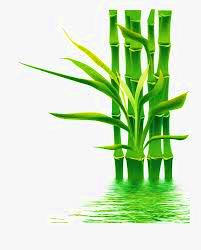 MD.ANWARUL ISLAM
ASSISTANT PROFESSOR(ARABIC)
BALIADANGA D.S. FAZIL MADRASAH
P.O. BALIADANGA
UPAZILA- CHAPAINAWABGONJ SADAR
DISTRICT- CHAPAINAWABGONJ  
MOBILE NUMBER-01726434634
E-MAIL-mdanwarulislam8@gmail.com
DATE- 02-05-2020
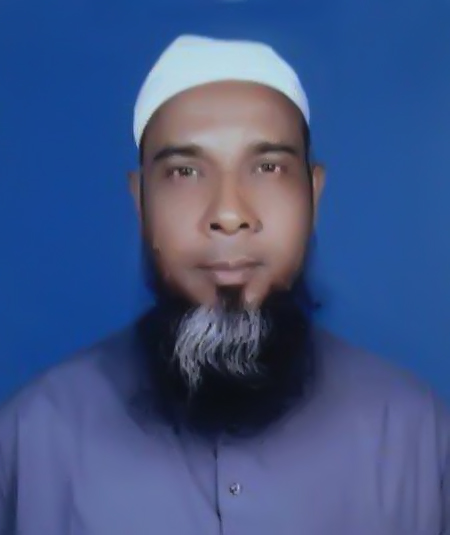 পাঠ পরিচিতি
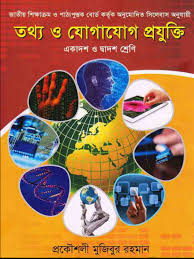 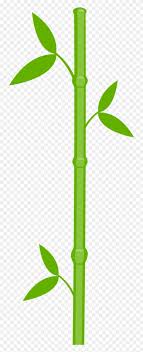 বিষয়: তথ্য ও যোগাযোগ প্রযুক্তি(&#73;&#67; &#84;)
HTML COLOR (রঙ) এর
ব্যবহার
অধ্যয়: চতুর্থ 
শ্রেণি: দ্বাদশ  (আলিম ২য় বর্ষ)
সময়:৪৫মিনিট 
পিরিয়ড: ২য়
তারিখ:০২/০৫/২০২০খ্রি:
আজকের পাঠের  আলোচ্য বিষয় :
HTML 
COLOR
 (রঙ) এর ব্যবহার:
HTML কালার  প্রকারঃ
পুর্ব জ্ঞান যাচাই
Colors ( রঙ)  সমূহের দিকে তাকাও ও নাম বলঃ
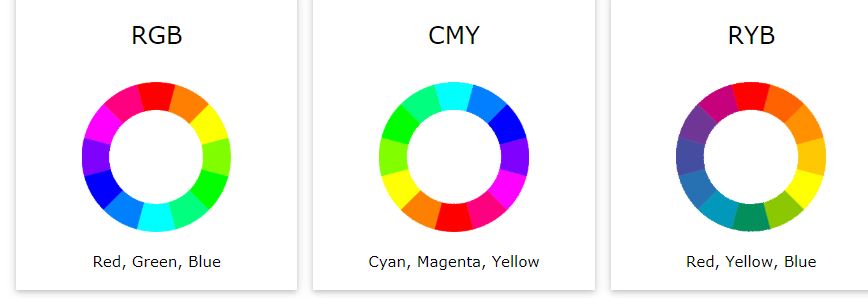 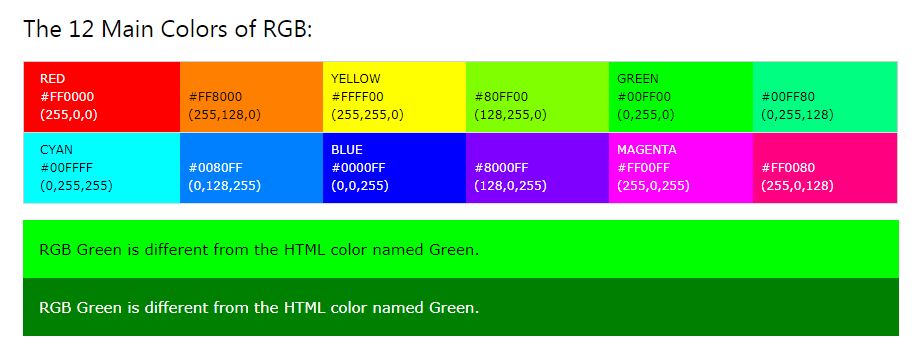 শিখন ফল:-1
COLOR এর নাম লিখে COLOR করা যায় (1)
<!DOCTYPE html>
<html>
<body>
<p><font face="Time New Roman" size="3"bg color="red">Mohammad.Anwarul Islam</font></p>
</html>
Mohammad.Anwarul Islam
শিখন ফল:-2
RGBএরভালূ ব্যবহারকরে
লাল রং
<body style="background-color:rgb(255,0,0);">
</body
শিখন ফল:-3
HEX-DECIMAL VALUE ব্যবহার করে
<body>
  <p style="color:#00FF00";> ANWARUL </p>
</body>
ANWARUL
একক কাজ
দলগত কাজ
নিজ ঠিকানা লিখ RGB দিয়ে
Output বের কর
<!DOCTYPE html>
<html>
<style>
div {
    background-color:red;
    color: #ffffff;
    padding: 20px;
}
</style>
<body>

<div>

<h1>Banglades</h1>
 </div>
</body>
</html>
খ
ক
মূল্যায়ন
সঠিক ‍উত্তর লিখ:
WWW. এর  জনক কে?
RGB  এর মান কত?
HTMLকি?
RGB পুর্ন নাম কি?
CSS পুর্ন নাম কি?
“#000000” কোন রং কে বুঝায় ? 
#008000=0,128,0=?
1
2
3
4
5
6
7
বাড়ীর কাজ
<!DOCTYPE html>
<html>
<head>
<style>
h1 {color:red;}
p {color:lime;}
</style>
</head>
<body>
<h1><marquee direction=" left">&#72;&#84;&#77;&#76; -&#67;&#79;&#76;&#79;&#82; -&#67;&#79;&#68;&#69;</h1>
<p><marquee direction="left">&#66;&#65;&#78;&#71;&#76;&#65;&#68;&#69;&#83;&#72;</marquee direction="left"></p>
</body>
</html>
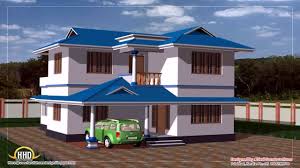 Out put বের কর
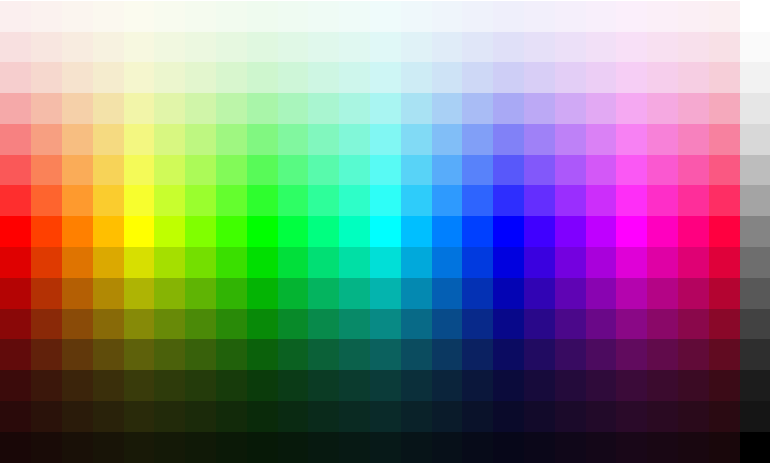 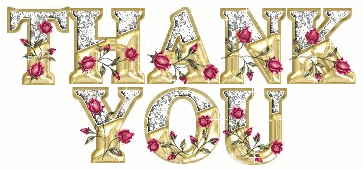